Matematika na skolskom igralistu
Prezentaciju napravili: Nikola Hrzenjak
                               Sinisa Vucicic
7.b
Sto smo mjerili
Stup
Franka Ivanovica
Ulicnu rasvijetu
O.S Mertojak
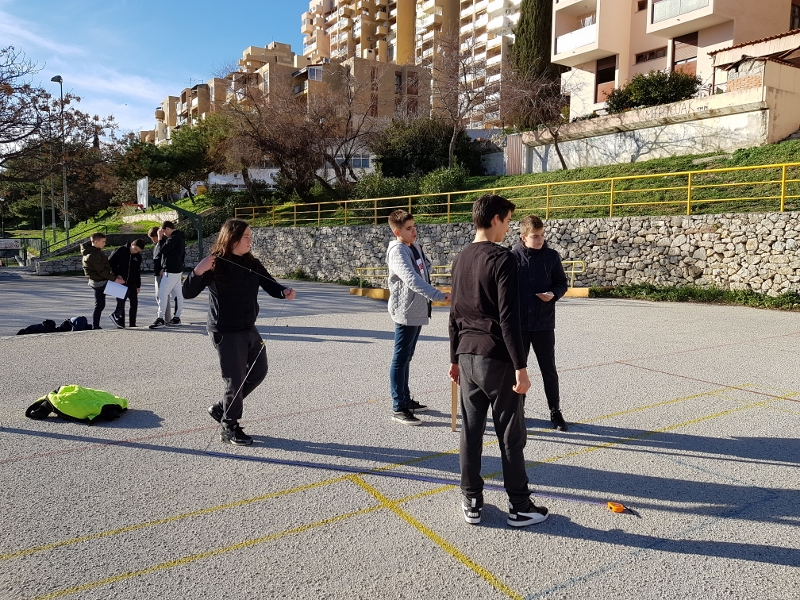 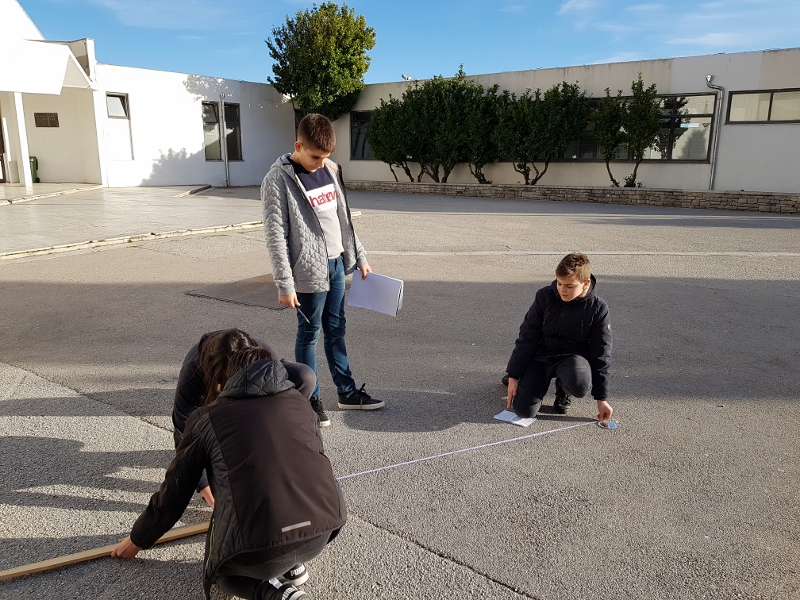 Kako smo mjerili
Da bi smo uspijeli izmjeriti visinu vec nabrojenih predmeta I osoba, morali smo primjeniti slicnost trokuta.
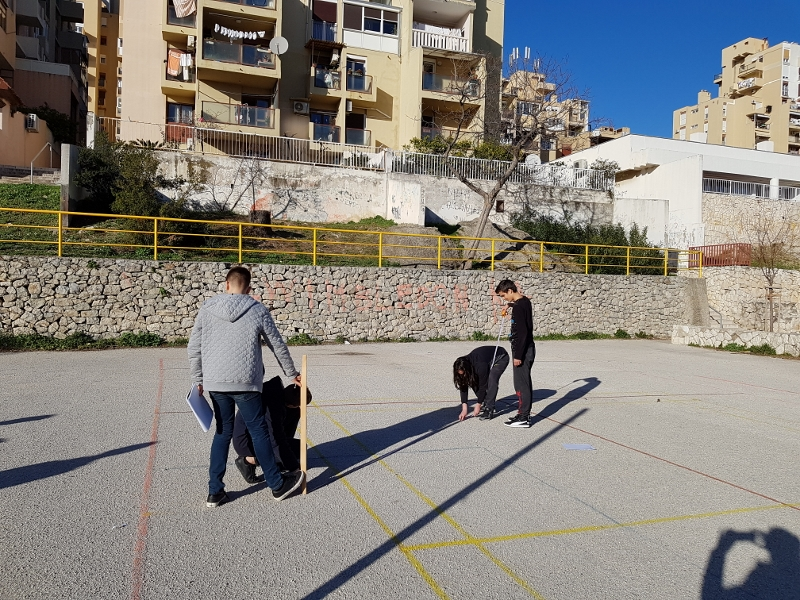 Slicnost trokuta
Uspjeli smo izmjeriti odredjene objekte I osobe uz pomoc slicnosti trokuta tj. Koristili smo tehniku koja nam omogucuje da rezultat dobijemo tako da izmjerimo sjene stapa I objekta koji zelimo izmjeriti te udaljenost izmedju stapa I objekta, te smo unakrsno mogli izracunati uz pomoc jednadzbe te smo dobili tocni rezultat.
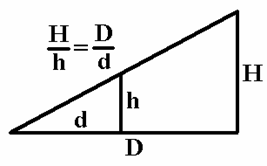 Kraj
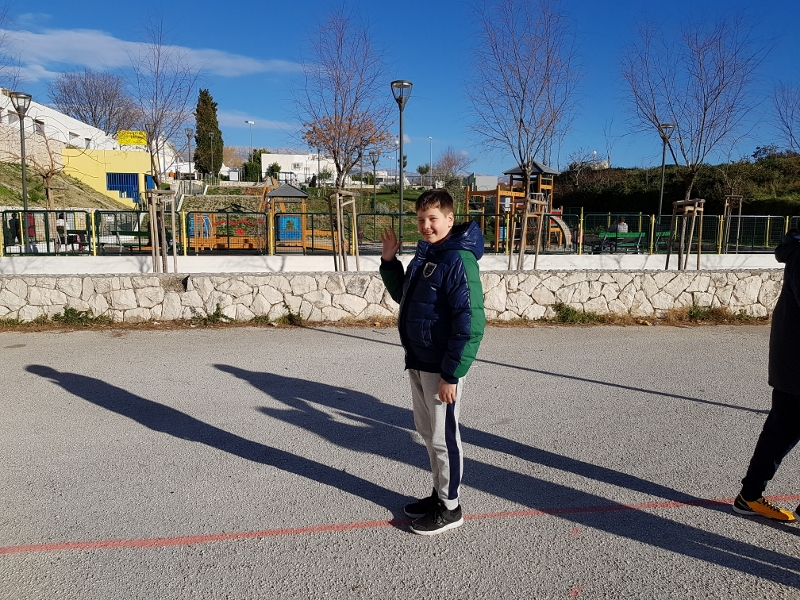